Cardiac surgery and acute kidney injury Department of Cardiovascular and Thoracic Surgery University of Liege Hospital (ULg CHU), Belgium
Innsbruck, September 24, 2013
MG LAGNY1, F BLAFFART1, JN KOCH2, JO DEFRAIGNE3, AF DONNEAU4, L ROEDIGER5, JM KRZESINSKI6


1. ECCP, Department of Cardiovascular and Thoracic Surgery, ULg CHU.
2. CP, Department of Cardiovascular and Thoracic Surgery, ULg CHU.
3. MD, PhD, Chief Department of Cardiovascular and Thoracic Surgery, ULg CHU. 
4. Medical Informatics and Biostatistics, Public Health, University of Liege.
5. MD, PhD, Department of Anesthesiology, ULg CHU.
6. MD, PhD, Chief Department of Nephrology-Dialysis, ULg CHU.
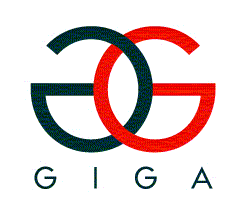 M-G LAGNY ECCP ULg CHU
[Speaker Notes: Thank you for giving me the opportunity to participate at this meeting organized by the Maquet.

Ladies and gentlemen, dear colleagues.

This lecture focuses on a part of a preliminary scientific research performs in the University Hospital of Liège, to study the acute kidney injury following a cardiac surgery as part of my thesis study.]